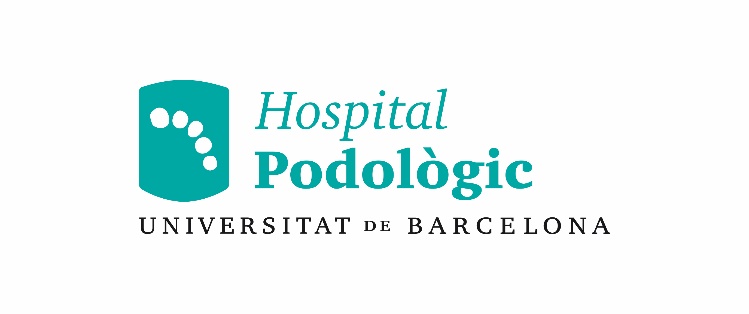 Resultat Enquestes HPUBAbril – Maig 2018
Pla d’enquestes HPUB
Població diana: Pacients atesos a l’Hospital Podològic Universitat de Barcelona.
Mida de l’univers a enquestar: 2.809 pacients.
Període: gener - maig 2018.
Mida mostral 299 pacients.
Metodologia: Qüestionari de 18 preguntes amb respostes de 5 categories, respostes dicotòmiques i una pregunta oberta.
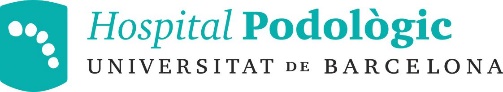 Qui contesta l’enquesta?
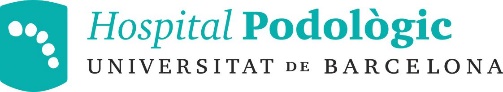 Evolució 2014 – 2017 │Qui contesta l’enquesta?
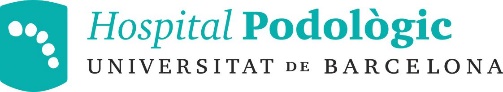 Grups d’edats dels qui contesten
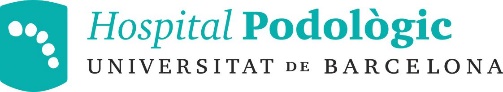 Evolució 2014 – 2017 │ Grups d’edats dels qui contesten
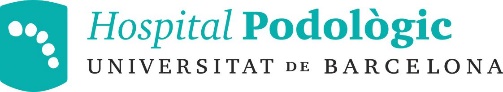 Gènere dels qui contesten
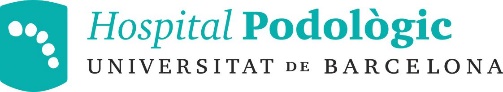 Evolució 2014 – 2017 │ Gènere dels qui contesten
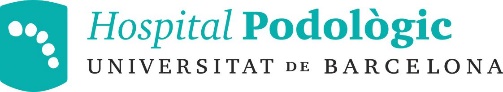 Servei que l’ha atès
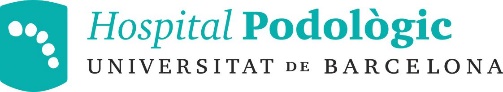 Evolució 2014 - 2017 │ Ns/Nc a la resposta “Servei que l’ha atès”
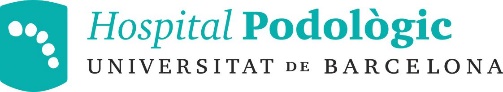 Com ens ha conegut?
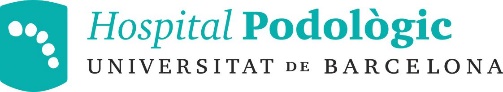 Evolució 2014 - 2017 │ Com ens ha conegut?
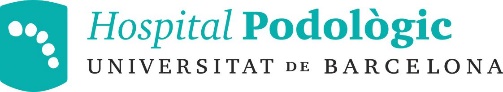 Accessibilitat telefònica
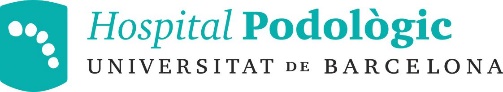 Evolució 2014 - 2017 │Accessibilitat telefònica
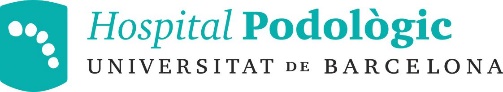 Agilitat gestió dels tràmits administratius
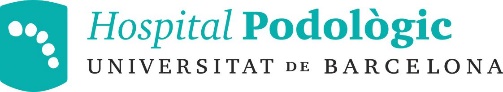 Evolució 2014 - 2017 │ Agilitat gestió dels tràmits administratius
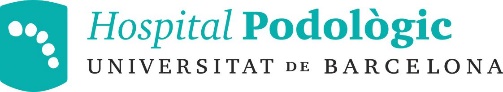 Temps d’espera per ser atès
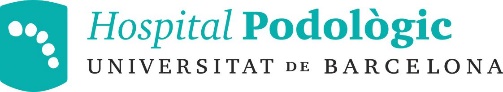 Evolució 2014 – 2017 │Temps d’espera per ser atès
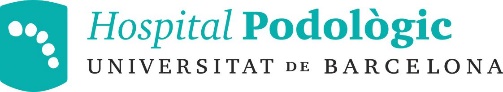 Informació verbal i escrita
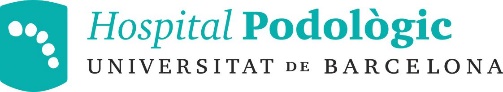 Evolució 2014 – 2017 │ Informació verbal i escrita
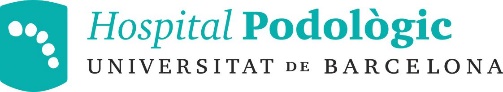 Sap el nom del facultatiu que l’ha atès?
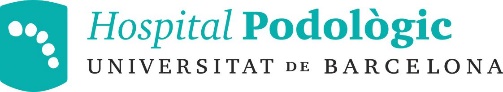 Evolució 2014 – 2017│ Coneixement del nom del facultatiu
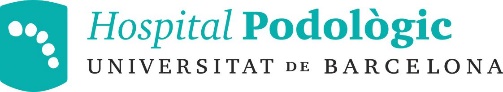 Tracte rebut
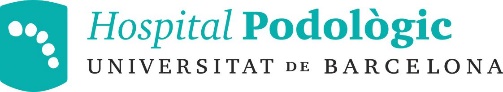 Evolució 2014 - 2017│Tracte Rebut
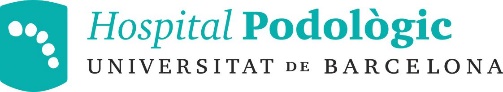 Informació que li han ofert sobre el procés
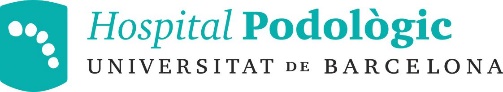 Evolució 2014 – 2017 │Informació sobre el procés
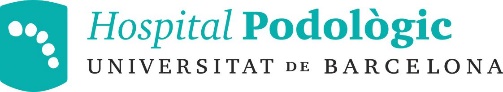 Han sigut entenedores les explicacions?
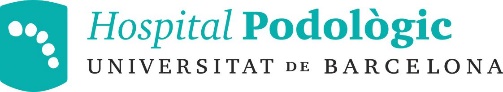 Evolució 2014 - 2017 │ Han sigut entenedores les explicacions?
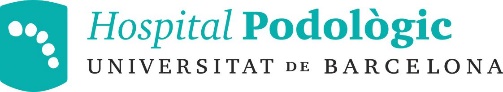 Assistència podològica rebuda
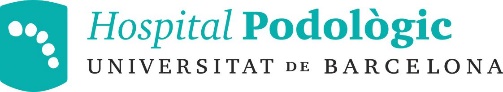 Evolució 2014 – 2017 │Assistència podològica rebuda
Evolució ASSISTENCIA ODONTOLOGICA
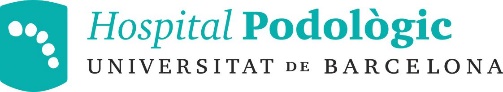 Respecte dels drets del pacient
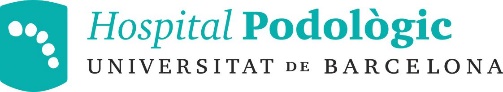 Evolució 2014 - 2017 │ Respecte dels drets del pacient
Evolució DRETS PACIENT
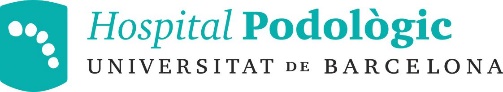 El respecte a la intimitat i confidencialitat
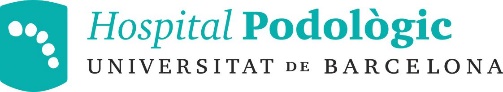 Evolució 2014 - 2017 │ Intimitat i confidencialitat
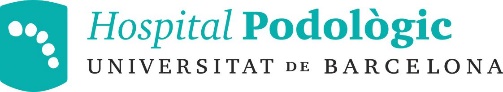 Comoditat de la sala d’espera
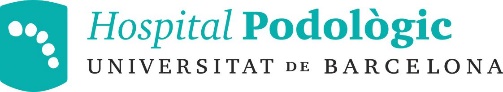 Evolució 2014 – 2017 │ Comoditat de la sala espera
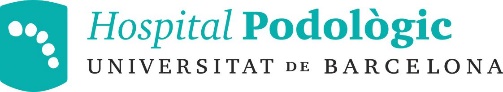 Neteja del centre
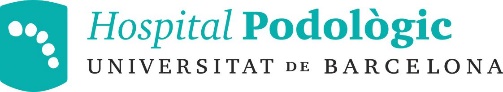 Evolució 2014 - 2017│Neteja del centre
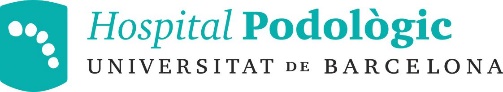 Valoració global HPUB
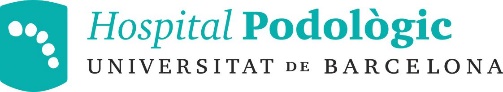 Evolució 2014 - 2017 │ Valoració global HPUB
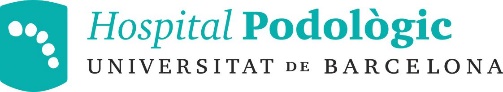 Percepció millora de l’estat de salut
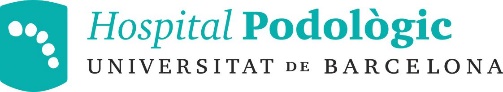 Evolució 2014 - 2017│Percepció millora de l’estat de salut
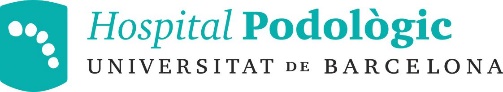 Li agradaria tornar a ser atès a l’HPUB?
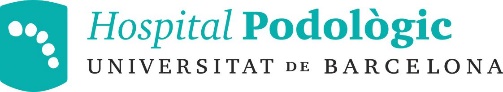 Evolució 2014 - 2017│Li agradaria tornar a ser atès a l’HPUB
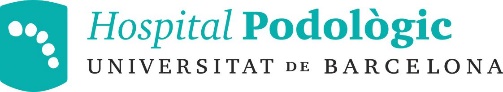 Comentaris i suggeriments
*
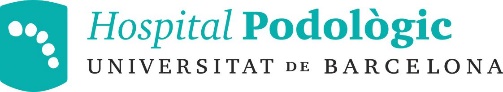 Evolució 2014 - 2017│Comentaris i suggeriments
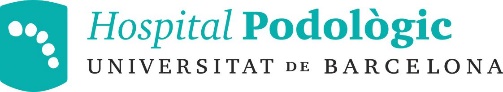 *Altres observacions
"Destinación de horas propias para reeducación postural. Consulta propia para reeducación postural.Esterillas,Mantas para osteopatia.Mejorar climatización de la sala de espera  consulta.Dar inf esxrita de los ejercicios a realizar en casa”
"Disposar d'horari de tardes per a visites amb doctors"
"Faltaria tener prensa en la sala de espera, aunque el tiempo de espera no sea demasiado largo se agradece"
“Fa falta musica suau.”
“Separar la cola de llegada para la visita y la de dar hora.”
"Faltan sillas y luz en la sala de espera."
"Hacen falta mas revistas
"Fala prensa y no  tanta revista"
"Aun no lo se porque es mi segunda visita"
"Esta encuesta puede ser un problema para la gente mayor, sobretodo que este en una lengua"
"Agradeceria un poco de explicación de las tecnicas utilizadas."
"Estoy a la espera de operación asi que espero poder salir satisfecha."
"no puedo valorar la mejoria es mi segunda visita"
“Estoy muy satisfecha tanto por el trato como por asistencia que llevo recibiendo desde hace mas de un año, Aunque creo que los diabeticos se les tendria que atender 5 o 6 veces al año.”
"pie derecho uñas bien cortadas y uñas izquierdas mal"
"He valorado lo valorable en razon que es mi primera consulta, en cuanto a la atención profesional no la puedo valorar porque todavia no fui atendido."
“Para ser un hospital universitario me esperaba instalaciones mas modernas, lo veo todo muy basico.aparatos tecnologicos diferentes mas modernos”
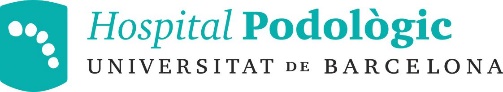